Overview of Performance Management Processes
CONFIDENTIAL
Annual Performance Review Process
Agenda
Pfenex’s Performance Management Philosophy
Performance Review Eligibility
Performance Management Process
Self-Evaluation Overview
Writing Performance Review
Rating Definitions
Leadership Competencies Evaluation
Preparation for Performance Review Discussion (managers)
Timeline
FAQs
CONFIDENTIAL
2
Annual Performance Review Process
Pfenex’s Philosophy
Effective performance management aligns the efforts of managers and employees with project and organizational goals, promotes consistency in performance evaluation, motivates all employees to exceed performance expectations, and is conducted with fairness and transparency
CONFIDENTIAL
3
Annual Performance Review Process
Eligibility
Performance Reviews
Hired before October 1, 2019
CONFIDENTIAL
4
Annual Performance Review Process
Pfenex’s Philosophy
Employee 
Self-Assessment
Employee 
Self-Assessment
Career Development Month
2nd Level Manager 
Review
Mid-Cycle Performance Discussion
Merits 
and Bonus
Performance Review Discussion
Manager Assessment
2019 Goal Setting
CONFIDENTIAL
5
Annual Performance Review Process
Performance Review Process
CONFIDENTIAL
6
Annual Performance Review Process
Start with Your Goals
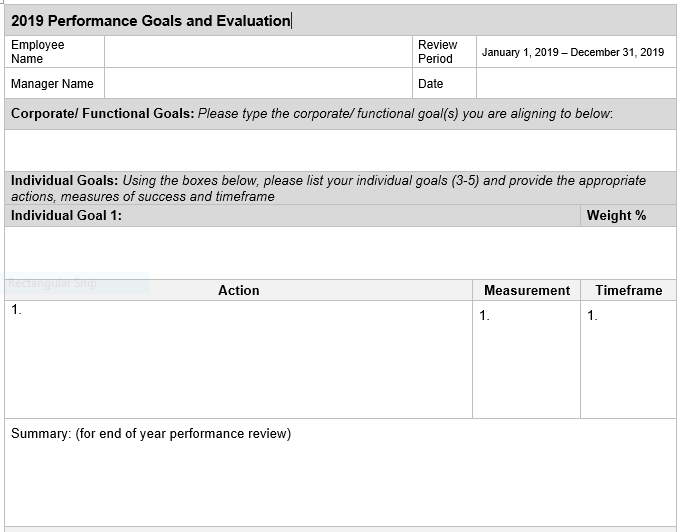 CONFIDENTIAL
7
Annual Performance Review Process
Start with Your Goals
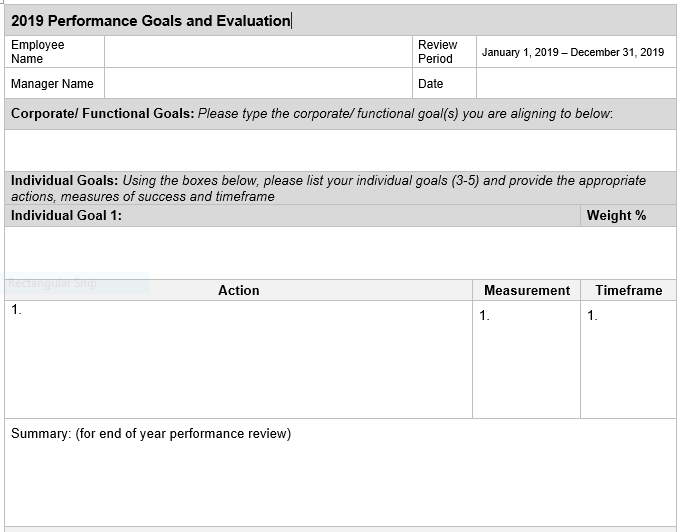 To copy and paste from your goals document: highlight the text and right click to copy . 
When pasting in the table , right click to copy and select  the 4th option “Overwrite cells”
Complete your self assessment summary for each of the individual goals you and your supervisor agreed upon
CONFIDENTIAL
8
Annual Performance Review Process
2019 Overall Self – Assessment Sections
Complete you self assessment for your overall summary of all the goals you accomplished and how those aligned to the corporate or functional goals
CONFIDENTIAL
9
Annual Performance Review Process
2019 Overall Self – Assessment Sections
Complete your self assessment summary for your overall performance . Include any additional accomplishments not captured in your goals summary as well as any behaviors/ values you used to meet your goals
Using Pfenex’s  Performance Ratings , please provide your own self assessment
CONFIDENTIAL
10
Performance Ratings
Definitions
CONFIDENTIAL
Annual Performance Review Process
Manager Evaluation
CONFIDENTIAL
12
Annual Performance Review Process
Manager Evaluation
Provide a summary of how the employee performed against their individuals goals and contribution to the department or corporate goals
Provide an overall  summary of how the employee demonstrated Pfenex’s core values through their behaviors and contributions
Provide an overall performance summary. This should include any significant accomplishments made, areas of improvements/ development as well as highlighting any technical strengths
Utilizing Pfenex’s Performance Ratings provide the employees performance rating for the 2018 year
CONFIDENTIAL
13
Annual Performance Review Process
Manager Evaluation (Continued)
Once the manager has completed the Performance Evaluation , the second level manager will review and approve 
Once the Performance Review is approved, the manager will schedule a Performance Review Discussion
Once the Performance Discussion has occurred both Manager and Employee will sign , date the document and scan it back to Human Resources at hr@Pfenex.com
CONFIDENTIAL
Annual Performance Review Process
Employee
Writing Effective Reviews
Utilize your 2019 goals document and complete the summary section for each of your individual goals
Make the connection between what you accomplished and how it contributed to the organizations/ department  goals 
Cite instances where your actions or conduct exemplified Pfenex’s values 
Note the challenges you faced and how you handled them. 
Be prepared to address areas that you fell short.
CONFIDENTIAL
15
Annual Performance Review Process
Employee
Preparing for the Review Discussion
Review your Self-evaluation and identify 2-3 points you want to emphasize 
Listen openly to feedback; avoid being defensive 
Prepare to discuss how effectively your manager was in supporting your performance and career development 
Calibrate your goals and development plans for the new year
CONFIDENTIAL
16
Leadership Competencies Addendum
Pfenex Leadership Model
Drive
Growth
Connect & Inspire
Execute
CONFIDENTIAL
17
Leadership Competencies Addendum
Drive Growth
Proactively drive growth of company and team
Set direction and targets based on vision, ensure all are aligned
Understand the business model and market trends
Think strategically, beyond own function
Champion new ideas and take initiative
Show a relentless drive for innovation, in all areas, big or small 
Ensure the availability of the talent to meet current and future needs
Take ownership for talent development 
Deal effectively with ambiguity and change
Execute 
Drive performance against targets and commitments, ensure completion of projects
Identify and analyze information to make sound decisions and solve problems
Improve work processes to ensure achievement of goals
Demonstrate and foster a sense of urgency and strong commitment to goals
Empower people to act with speed and agility, delegate work and hold accountable
Give permission to take risks and fail fast, apply learnings from failures
Celebrate and reward successes 
Connect & Inspire
Articulate and inspire commitment to a plan of action aligned with mission and strategy
Inspire everyone to go the extra mile and be their best
Build high performing inclusive teams
Build trusted partnerships, internal and external
Foster a collaborative environment
Develop and maintain constructive, open and honest relationships with others
Lead courageously to do what is right to achieve success and supports others who do so
Gain the confidence and  trust of others through exhibiting company values
Pfenex Leadership Model
Drive
Growth
Cultivate insight into:
Self
Others
Business
Connect & Inspire
Execute
CONFIDENTIAL
18
[Speaker Notes: Drive Growth (People and Business)
Understands the business model and market trends
Thinks strategically, beyond own function
Champions new ideas and takes initiative 
Ensures the availability of the talent to meet current and future needs

Connect & Inspire
Articulates and inspires commitment to a plan of action aligned with mission and strategy
Develops and maintains constructive, open and honest relationships with others
Leads courageously to do what is right to achieve success and supports others who do so
Gains the confidence and  trust of others through exhibiting company values


Execute
Identifies and analyzes information to make decisions and solve problems
Plans, executes and improves work processes to ensure achievement of goals
Demonstrates and fosters a sense of urgency and strong commitment to goals
Deals effectively with ambiguity and change]
Leadership Competencies Addendum
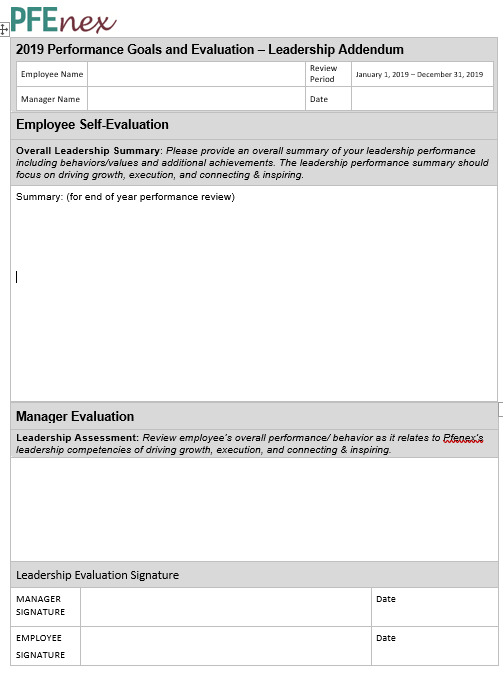 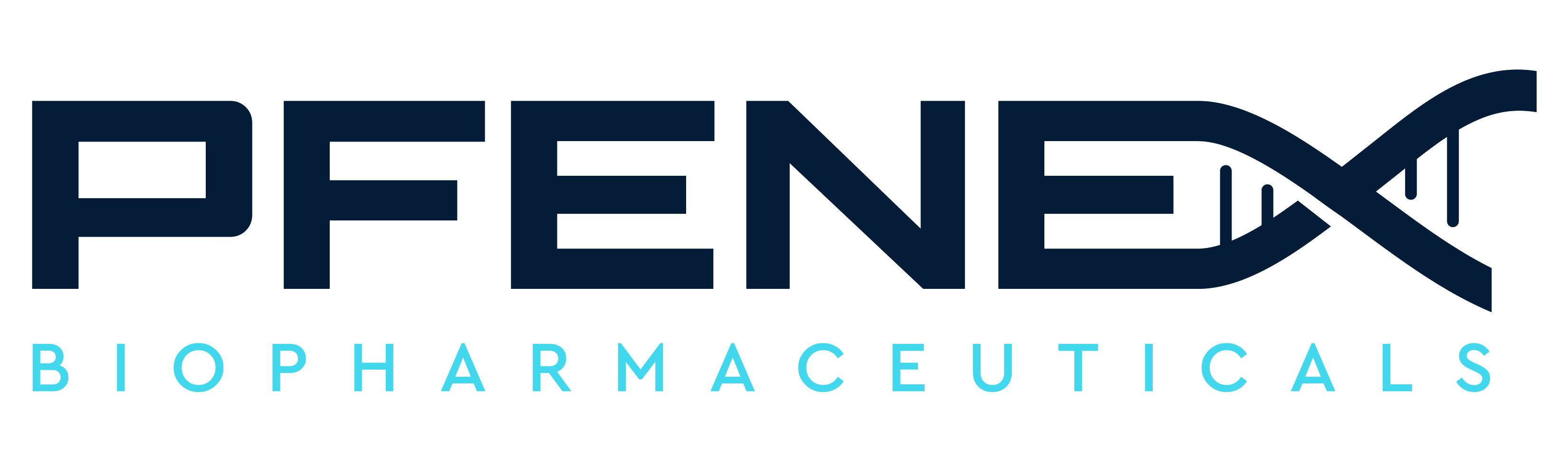 Evaluation Form Addendum - 2019
A new form to add to the 2019 Goals Evaluation that includes Leadership Self-Evaluation and Manager Leadership Evaluation
For subsequent years after 2019, leadership boxes will be incorporated into evaluation forms
CONFIDENTIAL
19
[Speaker Notes: Drive Growth (People and Business)
Understands the business model and market trends
Thinks strategically, beyond own function
Champions new ideas and takes initiative 
Ensures the availability of the talent to meet current and future needs

Connect & Inspire
Articulates and inspires commitment to a plan of action aligned with mission and strategy
Develops and maintains constructive, open and honest relationships with others
Leads courageously to do what is right to achieve success and supports others who do so
Gains the confidence and  trust of others through exhibiting company values


Execute
Identifies and analyzes information to make decisions and solve problems
Plans, executes and improves work processes to ensure achievement of goals
Demonstrates and fosters a sense of urgency and strong commitment to goals
Deals effectively with ambiguity and change]
Performance Ratings
Definitions & Distribution Guidelines
CONFIDENTIAL
20
[Speaker Notes: Drive Growth (People and Business)
Understands the business model and market trends
Thinks strategically, beyond own function
Champions new ideas and takes initiative 
Ensures the availability of the talent to meet current and future needs

Connect & Inspire
Articulates and inspires commitment to a plan of action aligned with mission and strategy
Develops and maintains constructive, open and honest relationships with others
Leads courageously to do what is right to achieve success and supports others who do so
Gains the confidence and  trust of others through exhibiting company values


Execute
Identifies and analyzes information to make decisions and solve problems
Plans, executes and improves work processes to ensure achievement of goals
Demonstrates and fosters a sense of urgency and strong commitment to goals
Deals effectively with ambiguity and change]
Manager
Writing Effective Reviews
Annual Performance Review Process
Review key accomplishments relative to established goals and overall impact on the organization. 
Be prepared to discuss specific strengths and areas for development as they relate to the Pfenex values. Focus on how goals were achieved. 
Be sure to collect cross functional feedback and incorporate this into your evaluation. 
Be honest and fair in your ratings.
CONFIDENTIAL
21
[Speaker Notes: Drive Growth (People and Business)
Understands the business model and market trends
Thinks strategically, beyond own function
Champions new ideas and takes initiative 
Ensures the availability of the talent to meet current and future needs

Connect & Inspire
Articulates and inspires commitment to a plan of action aligned with mission and strategy
Develops and maintains constructive, open and honest relationships with others
Leads courageously to do what is right to achieve success and supports others who do so
Gains the confidence and  trust of others through exhibiting company values


Execute
Identifies and analyzes information to make decisions and solve problems
Plans, executes and improves work processes to ensure achievement of goals
Demonstrates and fosters a sense of urgency and strong commitment to goals
Deals effectively with ambiguity and change]
Manager
Preparing for the Review Discussion
Annual Performance Review Process
Schedule at least 1 hour for the discussion
 Review the Performance Review and identify 2- 3 points you want to emphasize 
Plan how you will explain the overall rating and reward decisions and anticipate the employee’s questions and concerns 
Reflect on the quality of your feedback and coaching throughout the year 
Incorporate feedback from the Talent Review process if applicable 
Be prepared to discuss performance and development goals for the new year
CONFIDENTIAL
22
[Speaker Notes: Drive Growth (People and Business)
Understands the business model and market trends
Thinks strategically, beyond own function
Champions new ideas and takes initiative 
Ensures the availability of the talent to meet current and future needs

Connect & Inspire
Articulates and inspires commitment to a plan of action aligned with mission and strategy
Develops and maintains constructive, open and honest relationships with others
Leads courageously to do what is right to achieve success and supports others who do so
Gains the confidence and  trust of others through exhibiting company values


Execute
Identifies and analyzes information to make decisions and solve problems
Plans, executes and improves work processes to ensure achievement of goals
Demonstrates and fosters a sense of urgency and strong commitment to goals
Deals effectively with ambiguity and change]
Performance Management
Timeline
CONFIDENTIAL
23
Annual Performance Review Process
Additional Resources
HR Intranet Page contains an overview of the following areas: 
Goal Setting and Performance Management Overview 
Career Ladders 
2019 Corporate Goals 
https://in.pfenex.com/pfenex-hr/

HR Support Team :
David Pollak 
Chris Roman
CONFIDENTIAL
24
Annual Performance Review Process
Frequently Asked Questions
I have had two managers this year.  How will my review be handled?  
Your current manager is accountable for completing the review and speaking with stakeholders to provide feedback for entire performance period.

How do I evaluate an employee that was not here for the entire year?
Evaluate the employee based on their accomplishments to date. All employees who were hired before 1 October should receive a review. 

Why do we have a new evaluation form? 
To align with the new goals worksheets implemented in 2019 and to align to our new Pfenex values!
CONFIDENTIAL
25
CONFIDENTIAL